Setkání fakultních provázejících učitelů a metodiků praxe16.02.2023
1
Katedra primární pedagogiky
Program setkání
1) Hodnocení podzimních praxí
2) Příprava jarních praxí 
3) Reforma praxí
4) Workshop z dramatické výchovy
2
Katedra primární pedagogiky
Hodnocení souvislých praxí z pohledu studenta
Všeobecná spokojenost, povětšinou radost ze vstřícnosti, respektujícího přístupu k žákům, moderních výukových přístupů.
Vděčnost za vstřícnost i ze strany vedení školy, možnost nahlédnout do dokumentace a setkání s dalšími aktéry (školním psychologem, metodikem prevence…).
Vděčnost za možnost vyzkoušet si různé metody a kromě opakování i vyvozování nového učiva.
Konstruktivní kritika, mentorská podpora.
					x
Někdy chybějící podrobnější reflexe výuky studentů.
Pocit, že učitelé budou muset výuku potom „doučovat“.
Občas zasahování učitele do výuky studentů.
3
Katedra primární pedagogiky
Co říkali studenti o spolupráci s metodikem praxe
Povzbuzení a podpora, vyzdvižení pozitiv
Příjemná atmosféra
Báli se, ale pak říkali, že neměli proč
Propojení s teorií, nadhled
Vstřícnost v domluvě
					X
Jen vyčítá chyby, nic nepochválí 
Orientace jen na své předměty
Krátká zpětná vazba
Zásahy (korekce) během výuky
Hodnocení v podobě vlastních nápadů (já bych to udělala takhle…)
Obtížná domluva
4
Katedra primární pedagogika
Hodnocení souvislých praxí z pohledu provázejících učitelů
Pozitivní ohlasy k tvůrčímu přístupu studentů k výuce, přijímání zpětné vazby a snaha o korekci případných chyb
Studentky byly od začátku praxe výborně obeznámeny s požadavky, vše si plnily včas. V rámci praxe samostatně tvořily pracovní listy v prvouce, bylo znát, že se tomu opravdu věnujete a děvčata si věří. Stejně tak bych ráda vyzdvihla přípravu v oblasti didaktiky HV.

Studentky byly vnímavé a měly snahu se učit, zdokonalovat a posouvat své odborné znalosti a dovednosti. Praxe probíhaly bezproblémově, své výstupy studentky zodpovědně předem konzultovaly a naslouchaly při rozborech a vše přijímaly s pokorou. Připomínky a nové poznatky hned dokázaly aplikovat do dalších výstupů. K vyučování a k dětem přistupovaly profesionálně a zodpovědně. Měly zájem o svou budoucí profesi. Přítomnost obou studentek bylo pro naši třídu i pro mě přínosem.

Živě se zajímaly o matematiku dle prof. Hejného, o daltonskou práci, o týdenní plány a práci s nimi, o cíle dětí, o sebehodnocení o trio schůzky, práci ve skupinách, celoroční motivační hru....
Plány provázejících učitelů pro příště:
Příště bych se studujícími ráda našla ještě více času na takové ty věci okolo, jako je ukázka různých třídních dokumentů, povídání o přípravném týdnu, pověděla bych jim o spolupráci TU a spec.ped., atd...
5
Katedra primární pedagogiky
Asistentská praxe
Domluva praxe již zítra 17. února od 8:00 do 10:00
Probíhá od začátku semestru, každý týden dvě hodiny.
Úkoly (viz sylabus): https://www.ped.muni.cz/primped/pro-studenty/ucitelstvi-pro-prvni-stupen-zs
Pokračujte v záznamu svých otázek a problémů, s nimiž se setkáváte v průběhu pedagogických praxí. Otázky doplňujte o své vlastní poznámky, postřehy, sebereflexi, zkušenosti, informace.
Během první poloviny semestru ve dvojici zpracujte hospitační záznam, který bude rekonstrukcí přípravy vašeho provázejícího učitele na konkrétní vyučovací hodinu (oporu pro tento záznam tvoří struktura studijní přípravy na vyučovací hodinu umístěná v materiálech k praxi ve 4. semestru na webu KPP).
Ve druhé polovině semestru proveďte rovněž ve dvojici vlastní vyučovací pokus, na který si uděláte přípravu (dle studijní struktury), ve své třídě ji realizujete a poté napíšete (sebe)reflexi. Konkrétní předmět si vyberte po dohodě s provázejícím učitelem.
6
Katedra primární pedagogiky
Souvislá praxe v jarním semestru
Termín: 20.3. – 6.4.2023, na konkrétní podobě praxe se s vámi studenti budou domlouvat již na začátku března
Úkoly na praxi:
Vyučovat 10 výstupů včetně projektu, návaznost na stanovené profesní cíle z podzimní praxe
Věnujte jim prosím pozornost a zaměřte se na jejich plnění
Seznámit se s očekávanými výstupy ročníku, v němž praktikují, v oblasti výchovné i vzdělávací (viz školní vzdělávací program).
Seznámit se s dokumentací, kterou vede učitel o žácích – diagnostika žáků

Ve škole musí strávit celou předepsanou dobu (tři týdny) a měli by být ve škole po celou pracovní dobu provázejícího učitele včetně pracovních porad (pedagogické a klasifikační porady, třídní schůzky), případně spolupracovat při dozorech a školních akcích.
7
Katedra primární pedagogiky
Další podněty ke zkvalitnění praxí?
8
Katedra primární pedagogiky
Reforma praxí
Připravovaná změna MŠMT ukotví spolupráci fakultních škol, pozici provázejícího učitele a stanoví pravidla pro učitelské praxe. Od září 2023 bude probíhat ověřování nově zaváděného systému spolupráce provázejících učitelů na fakultní škole. MŠMT chce zachovat stávající flexibilní systém a vedle něj zavést možnost vstoupit do nového systému.
Pilotážní ověřování: leden 2023 - prosinec 2025.

Provázejí učitel/ka bude mít podporu pro svou činnost:
a. ukotvení specializované pozice provázejícího učitele v zákoně o pedagogických pracovnících a školském zákoně;
b. nastavení podmínek a pravidel pro výkon specializované činnosti provázejícího učitele;
c. odpovídající odměna za vykonanou práci (24.000 Kč/ročně, placeno z regionálního školství);
d. povinné vstupní vzdělávání a průběžné vzdělávání na fakultě připravující učitele.

Pokud se škola nebude chtít zapojit do pokusného ověřování, povede administrativu praxí jako doposud.
Škola může do pokusného ověřování vybrat pouze některé učitelé, ostatní učitelé mohou spolupracovat na praxích jako doposud.
9
Katedra primární pedagogiky
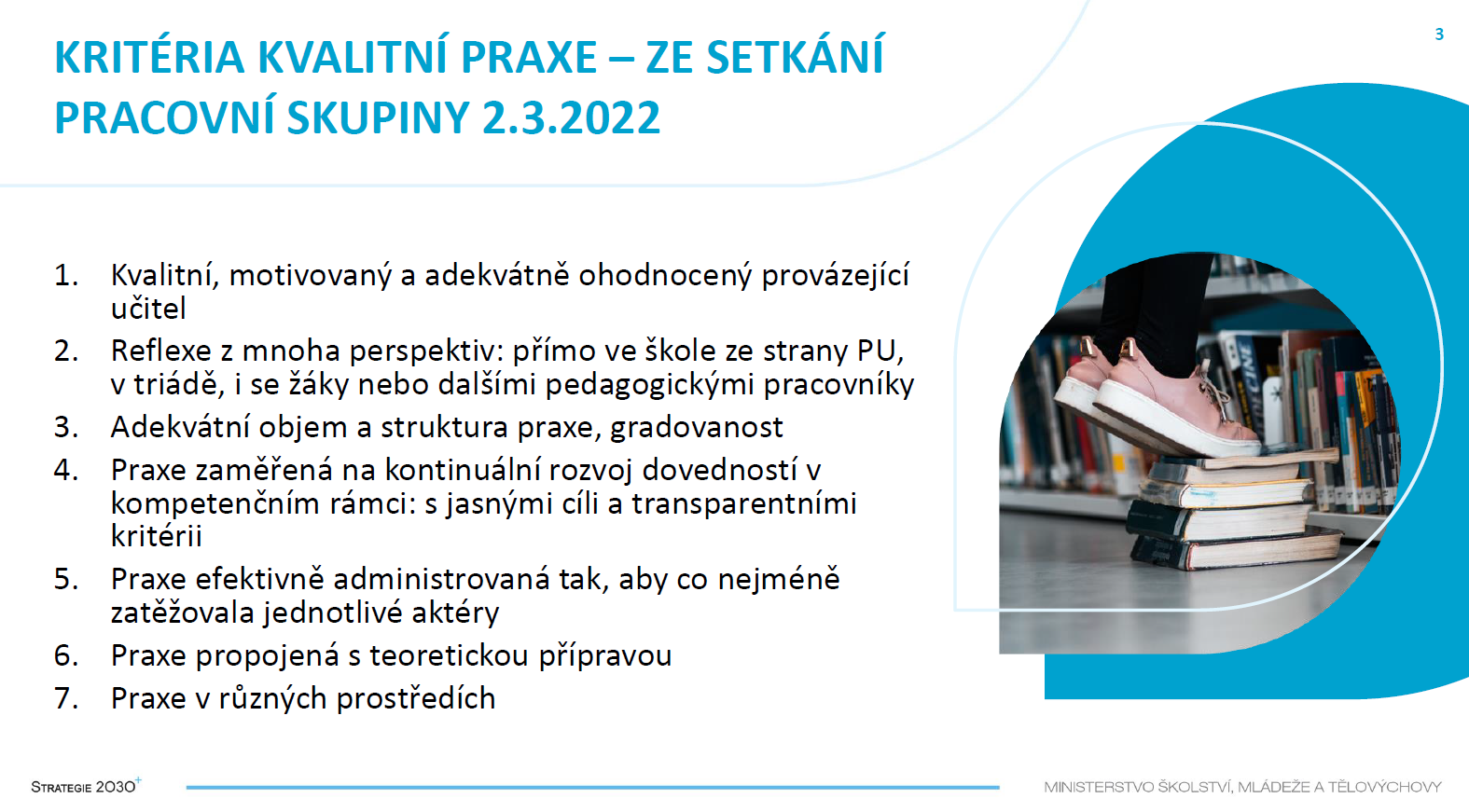 Kritéria kvalitní praxe
10
Katedra primární pedagogiky
Spolupráce v rámci pokusného ověřování I.
Informace k pokusnému ověřování - kdo se může zapojit?
MŠ, ZŠ, SŠ - zřizovatelem je stát, kraj, obec nebo dobrovolný svazek obcí 
	X nelze zapojit soukromé a církevní školy. 
Provázející učitel vede žáky, studenty učitelství
	X nelze zapojit studenty DPS. 

Musí se jednat o vzdělávací programy učitelství – tj. nelze v tuto chvíli zapojit studenty speciální pedagogiky, psychologie, vychovatelství a jiné, pokud vzdělávací program nevede ke kvalifikaci učitele. 

 Možnost odpočtu 1h/týdně přímé pedagogické činnosti pokud věnuje alespoň 60h/ročně nad rámec přímé výuky studentům učitelství a 2h/týdně, pokud věnuje nad 90h/ročně. V pokusném ověřování s největší pravděpodobností nebude možné snižovat PPČ.
11
Katedra primární pedagogiky
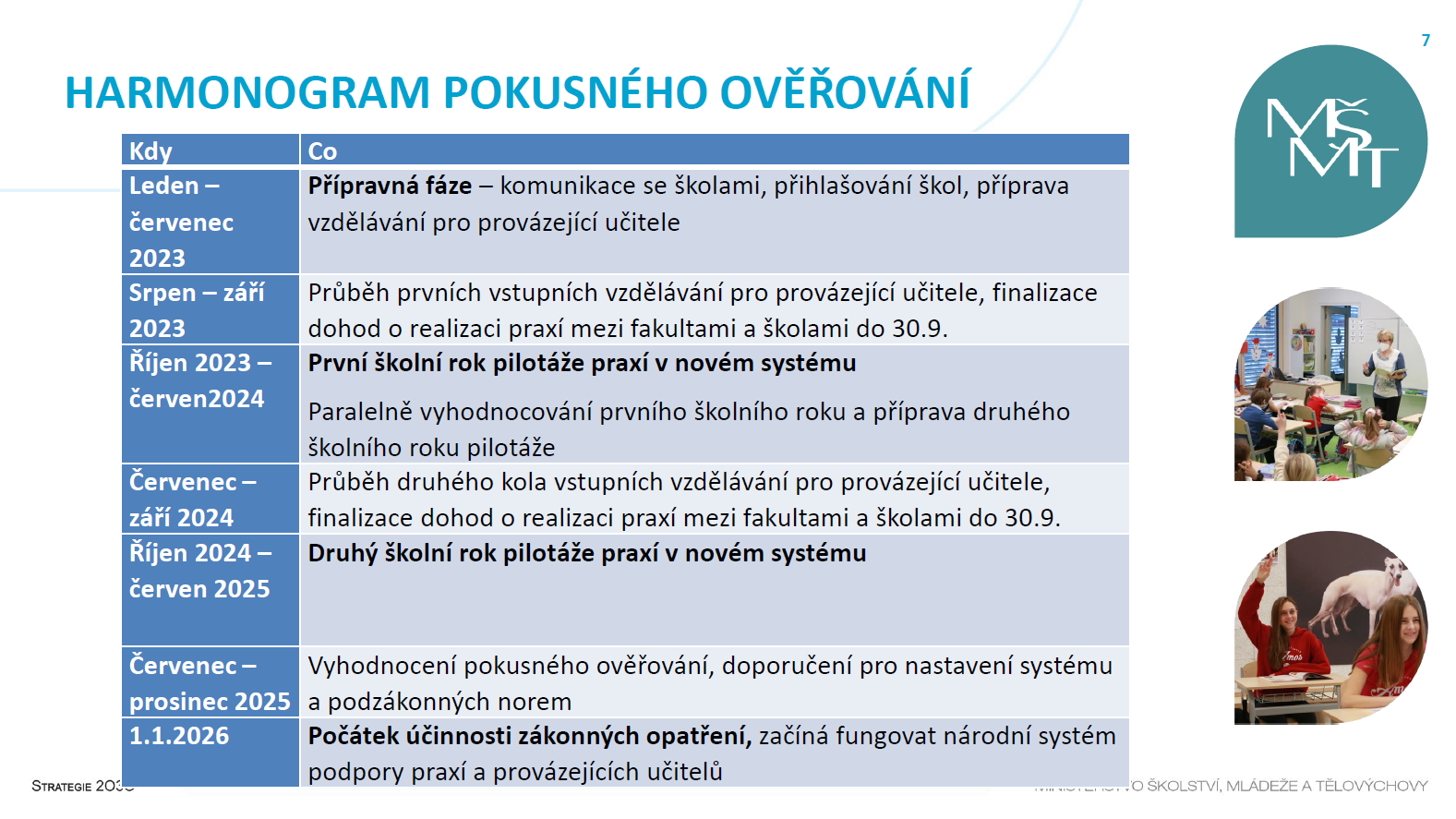 Harmonogram pokusného ověřování
12
Katedra primární pedagogiky
Spolupráce v rámci pokusného ověřování II.
Ověřování nově zaváděného systému spolupráce provázejících učitelů na fakultní škole bude probíhat od září školního roku 2023/2024 do konce šk. roku 2025/2026 (celkem až 3 roky).
V případě zapojení do pokusného ověřování ve šk.r. 2023/2024 znamená spolupráce:
→ krok 1: Domluvit s PdF MU o zapojení se do ověřování (15. 6. 2023)
→ krok 2: Odeslat přihlášku na MŠMT - na e-mail “PO_provazejiciucitele@msmt.cz” do 31. srpna vždy pro následující školní rok.
→ krok 3: Uzavřít dohodu s PdF MU o realizací praxí daného školního roku, upřesnění 
počtu zapojených učitelů do výcviku (do 30. 9.)
→ krok 4: Vykázat počet provázejících učitelů na škole pro MŠMT (ředitel školy, do 30. 9.)
→ krok 5: Podpořit provázející učitele při realizaci dalšího vzdělávání.
13
Katedra primární pedagogiky
Spolupráce v rámci pokusného ověřování III.
Pro ředitele/pro garanty praxí na škole:
úzká spolupráce s administrativou na PdF MU
vykázání počtu zapojených provázejících učitelů, obdrží z regionálního školství do rozpočtu cca 35.000 Kč na jednoho PU:
zavedení měsíčního příplatku 2.000 Kč hrubého měsíčně pro PU 
+ odvody pro PU 
+ kompenzace administrativních nákladů škole 2.000 Kč
podporu dalšího vzdělávání provázejících učitelů
14
Katedra primární pedagogiky
Spolupráce v rámci pokusného ověřování IV.
Pro provázející učitele:
obdržení měsíčního příplatku 2.000 Kč, celkem 24.000 Kč; 
vedení 2 studentů/rok na pedagogické praxi = studentů učitelství, kterým věnuje celkem 30 h  nad rámec přímé výuky (plánování přípravy výuky, společné vedení výuky nebo pozorování studentem vedené výuky, poskytování zpětné vazby studentovi, společná reflexe vedené výuky);
alespoň 20h na své vzdělávání a na spolupráci s didaktiky;
povinné vstupní vzdělávání 20h (do 10 měsíců od začátku vedení studenta na praxi v pilotovaném systému) 
a další rok průběžné vzdělávání 20h (na PdF MU).
provázející učitel vede evidenci výkonu své specializační činnosti (pro případnou kontrolu ze strany vedení školy, ČŠI, pro vykázání fakultě)
15
Katedra primární pedagogiky
Reforma praxí
1. Informační schůzka pro zájemce o pokusné ověřování proběhne ve čtvrtek 11. 5. 2023 od 16:00 hodin (online) – odkaz ZOOM:  https://cesnet.zoom.us/meeting/register/tJ0ode2vqDIpHtNvCtt9o8nZYYsHL__aQqJa  

2. Pokud máte zájem o zapojení do pokusného ověřování, do 15. 6. 2023 zaregistrujte se zde https://forms.gle/fRoJmYwkrW7y65tB7  
Pokud máte dotazy již nyní, prosím obraťte se na nás – vystrcilova@ped.muni.cz; barina@ped.muni.cz

Návrh termínu kurzu: v lednu 2024 pátek a sobota po 8 hodinách a v březnu 2024 pátek odpoledne 4 hodiny
16
Katedra primární pedagogiky
Práce ve skupinách
Na flipcharty prosím o zaznamenání vašich očekávání či obav, které reforma může přinést – 10 minut 
17
Katedra primární pedagogiky
Děkuji za spolupráci.
Za celý tým praxí
Petra Vystrčilová
18
Katedra primární pedagogiky